En el Avión
1. Abordar el Avión
2. Buscar el número del asiento
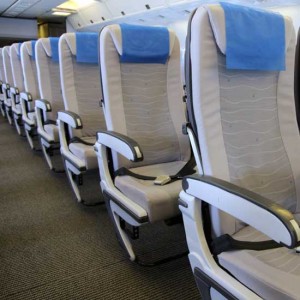 3. Tomar el asiento
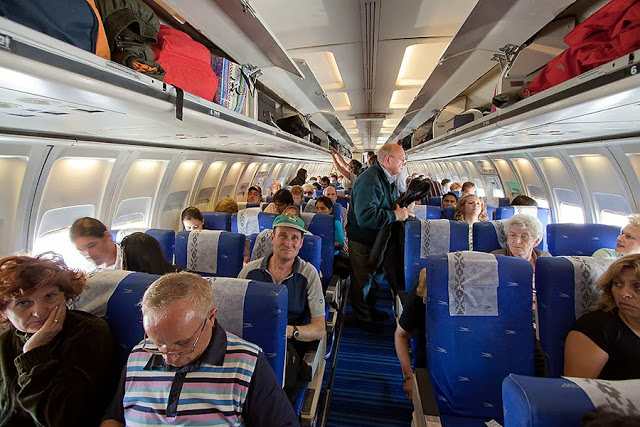 4. Abrocharse el cinturón de seguridad
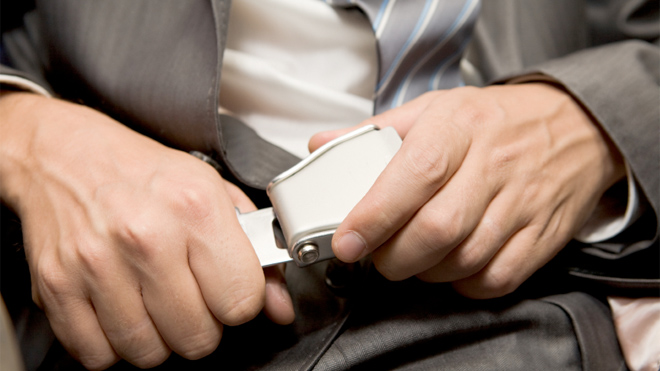 5.Escuchar a la tripulación
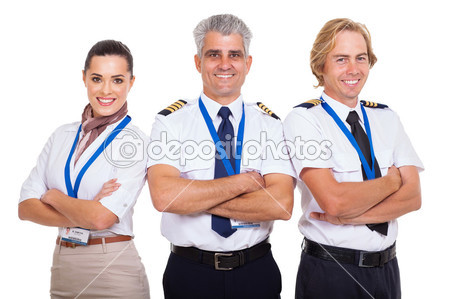 6. El comandante
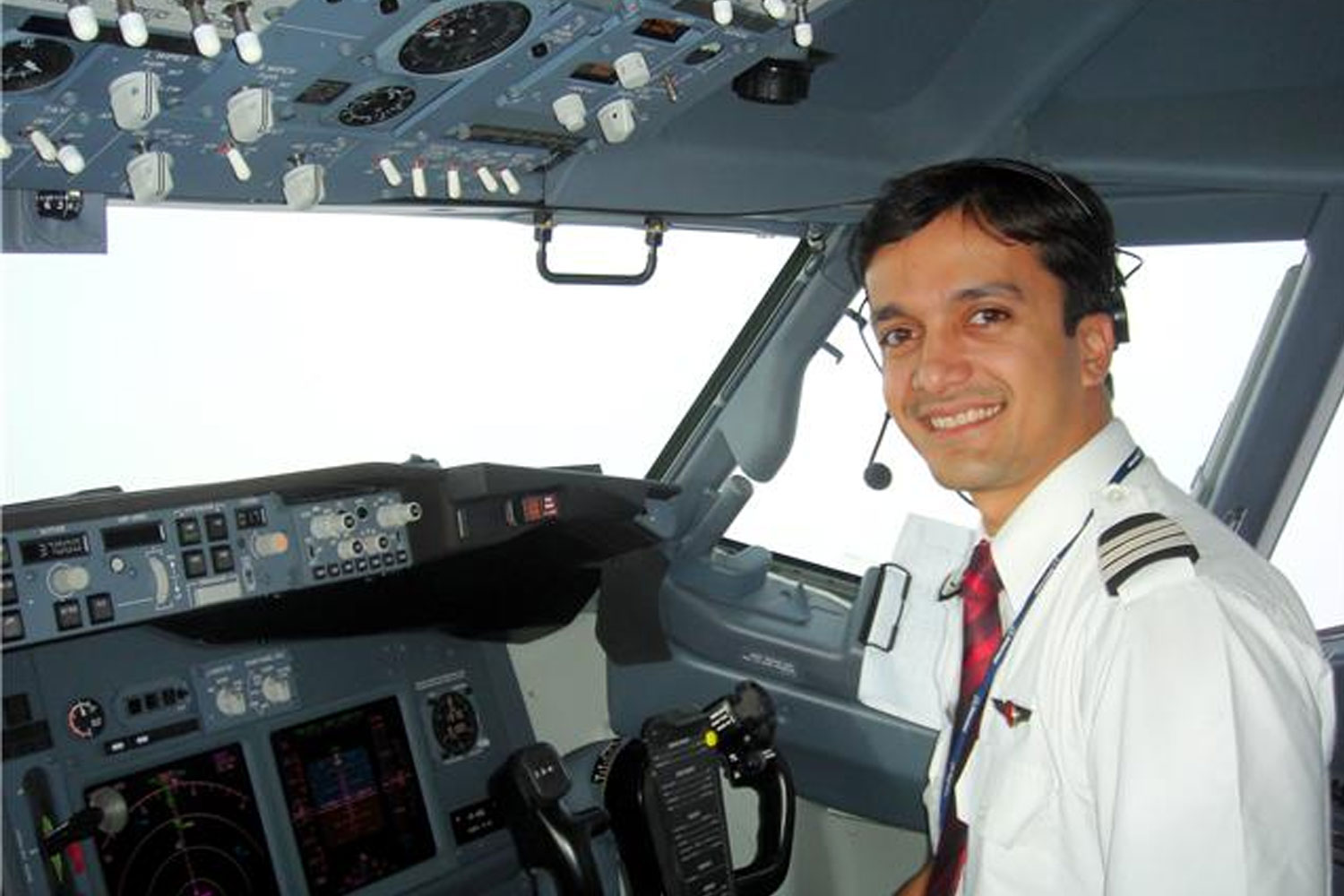 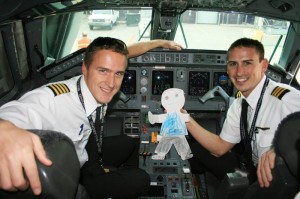 7. El copiloto
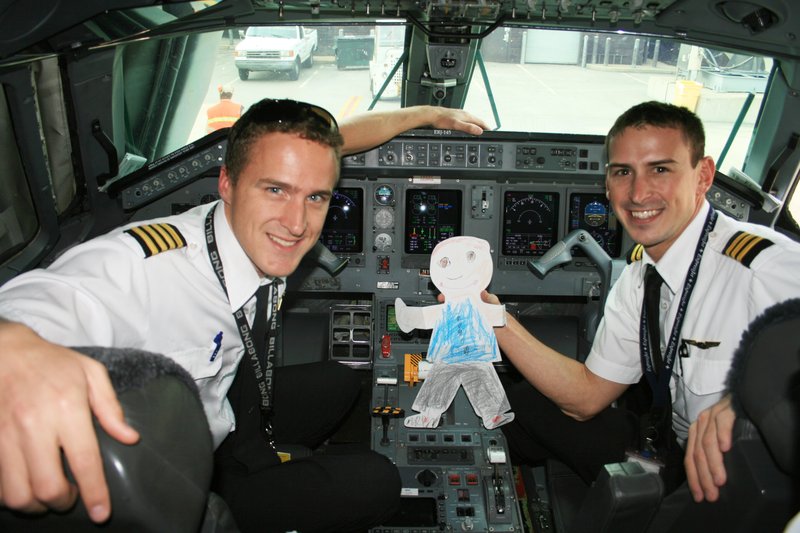 8. Comer en la mesa plegable
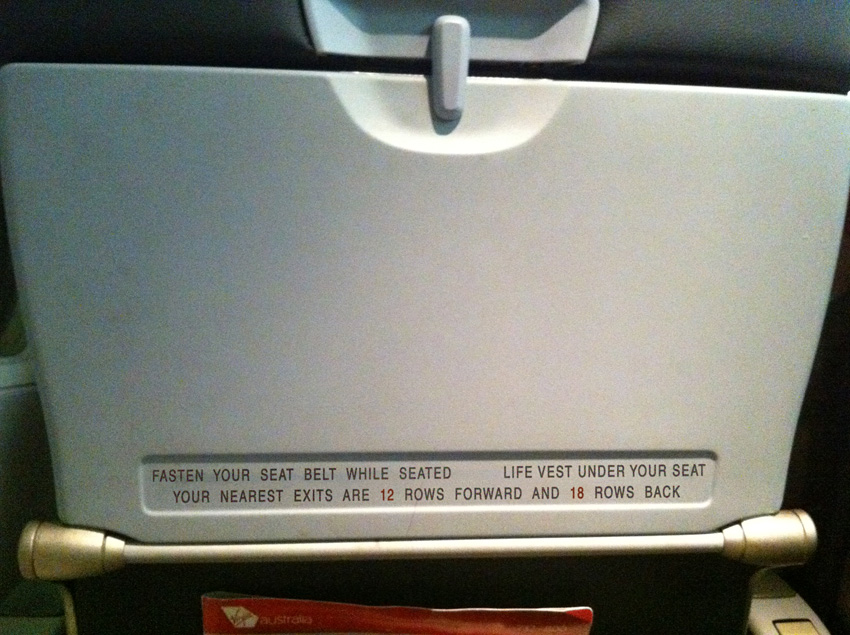 9. El asistente de vuelo
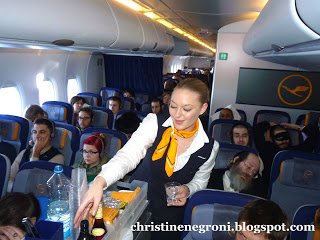 10. Despegar
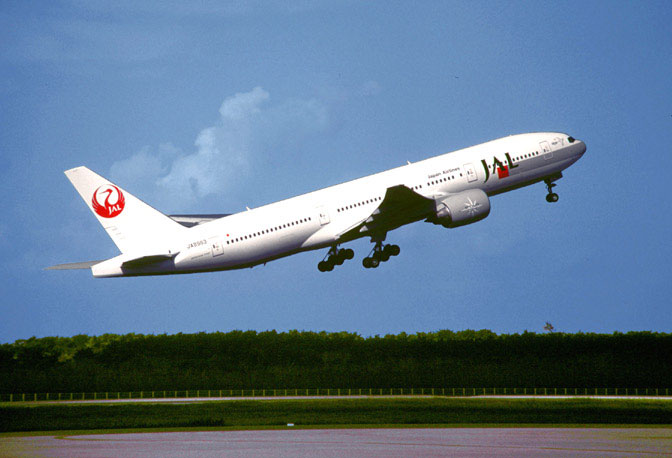 11. Aterrizar
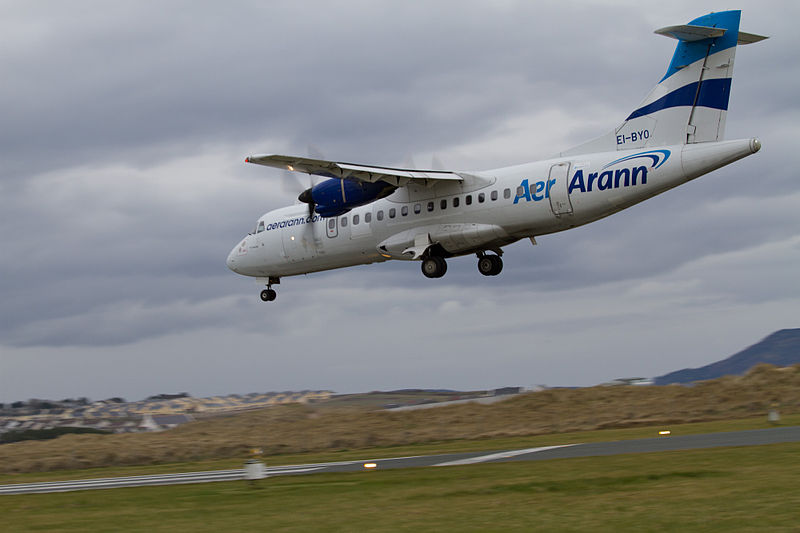 12. Llegar al destino
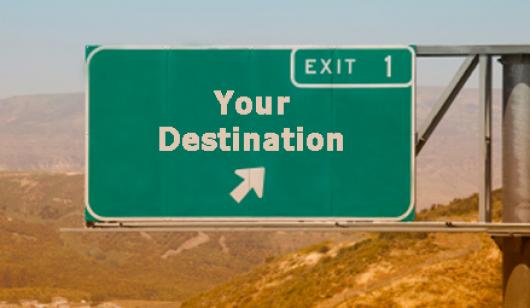 13. Desembarcar el avión
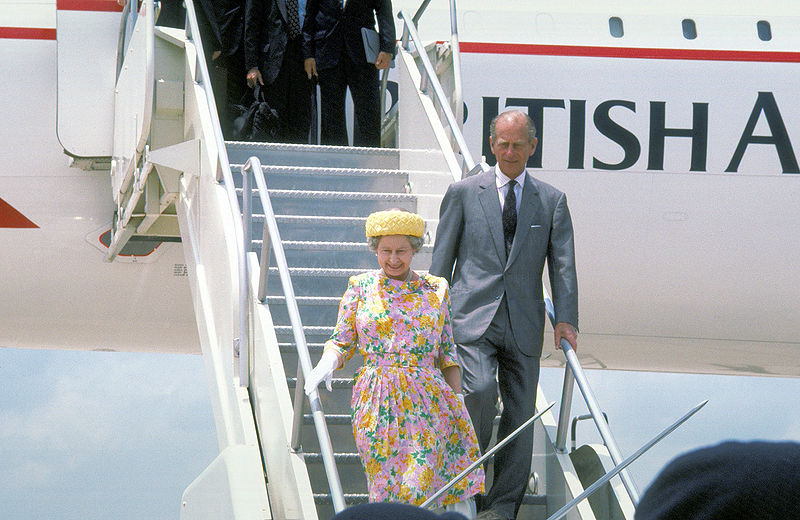 Despues del vuelo
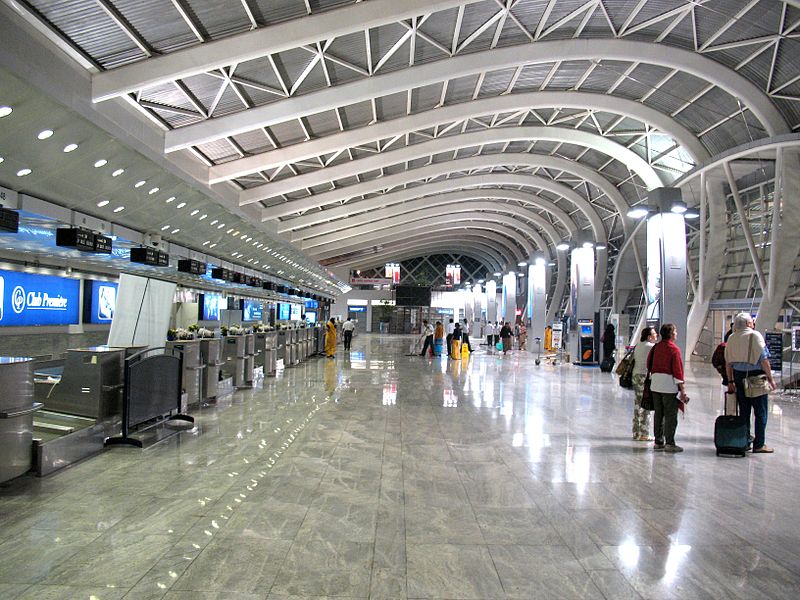 14. Reclamar el equipaje
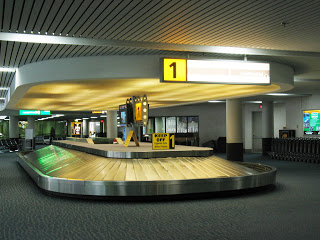 15. Pasar por la aduana
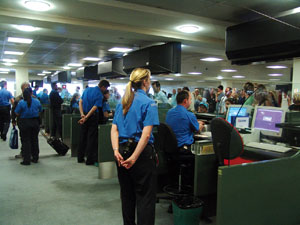 16. Abrir las maletas
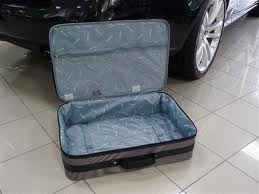 17. Inspeccionar las maletas
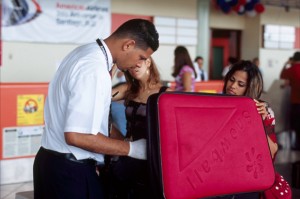 18. Visitar el país extrañjero
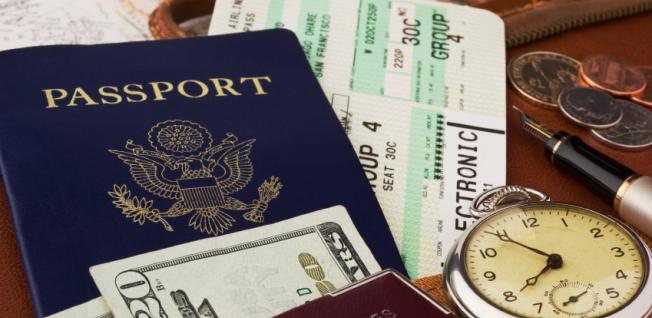 VERBOS
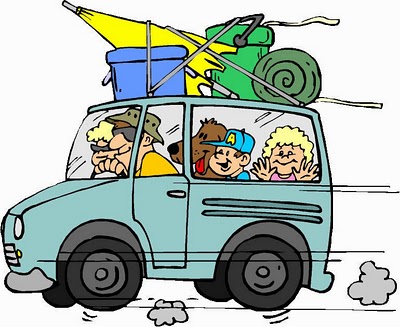 19. Hacer
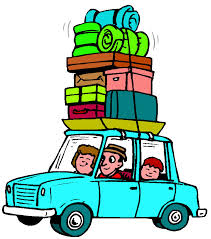 20. Salir
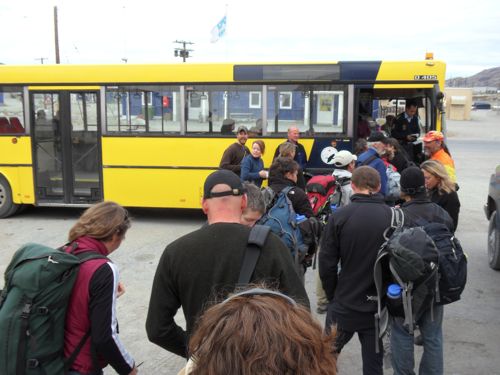 21. Venir
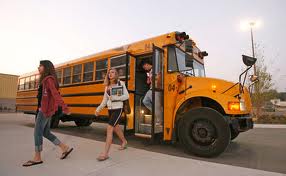 22. Poner
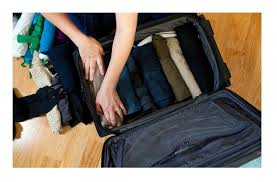 23. Traer
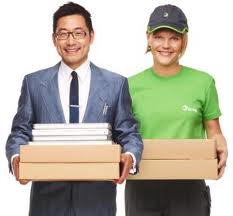 24. Saber
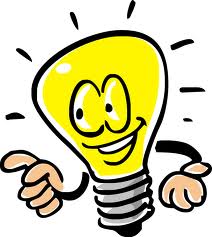 25. Conocer
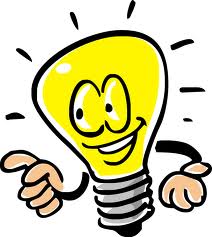